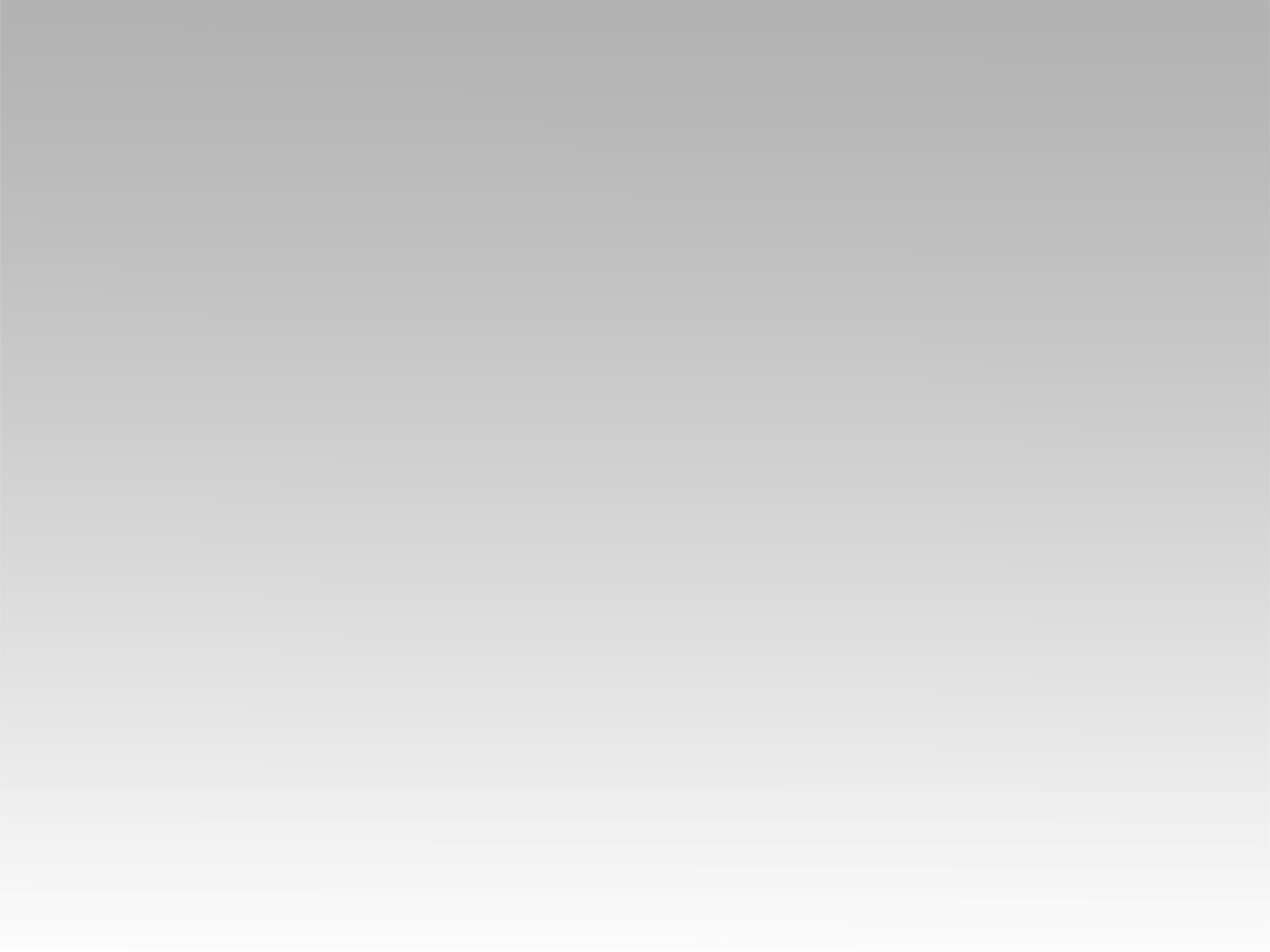 ترنيمة 
تنده علي وأسكتك
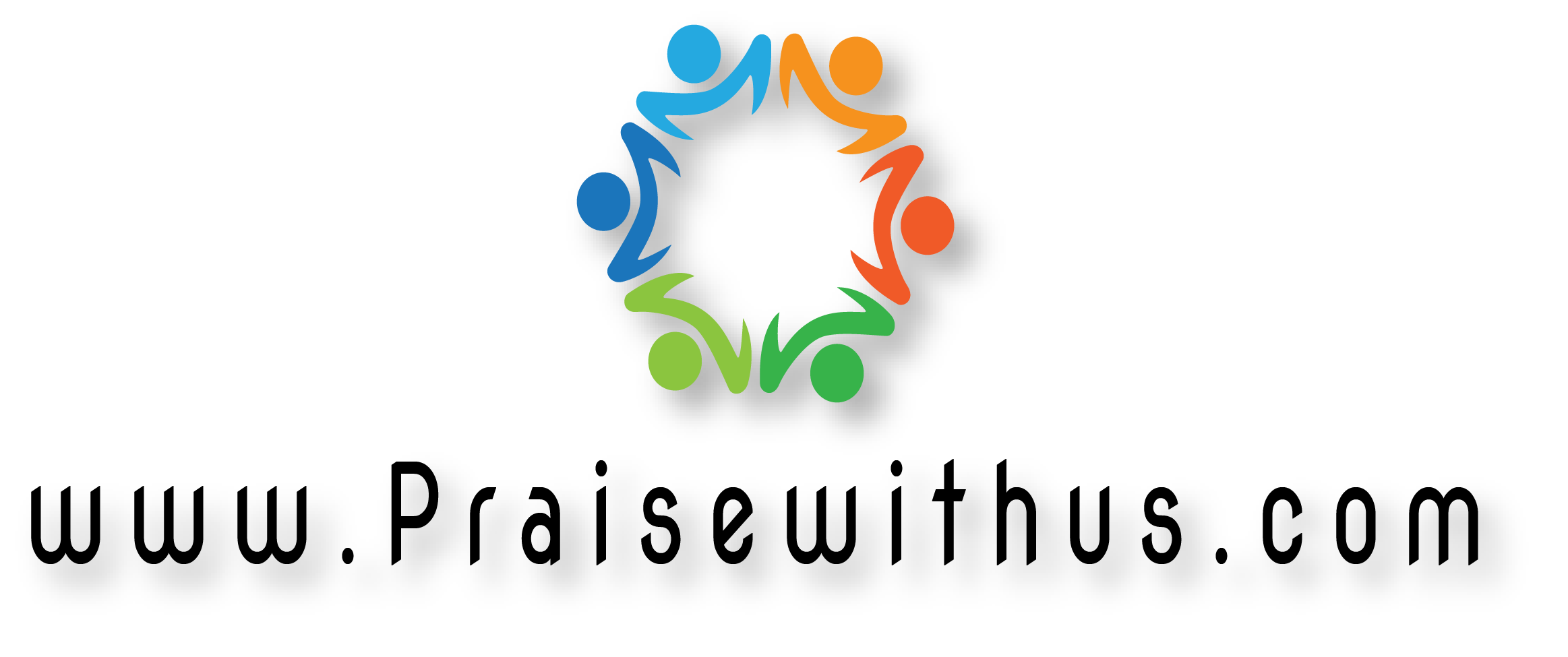 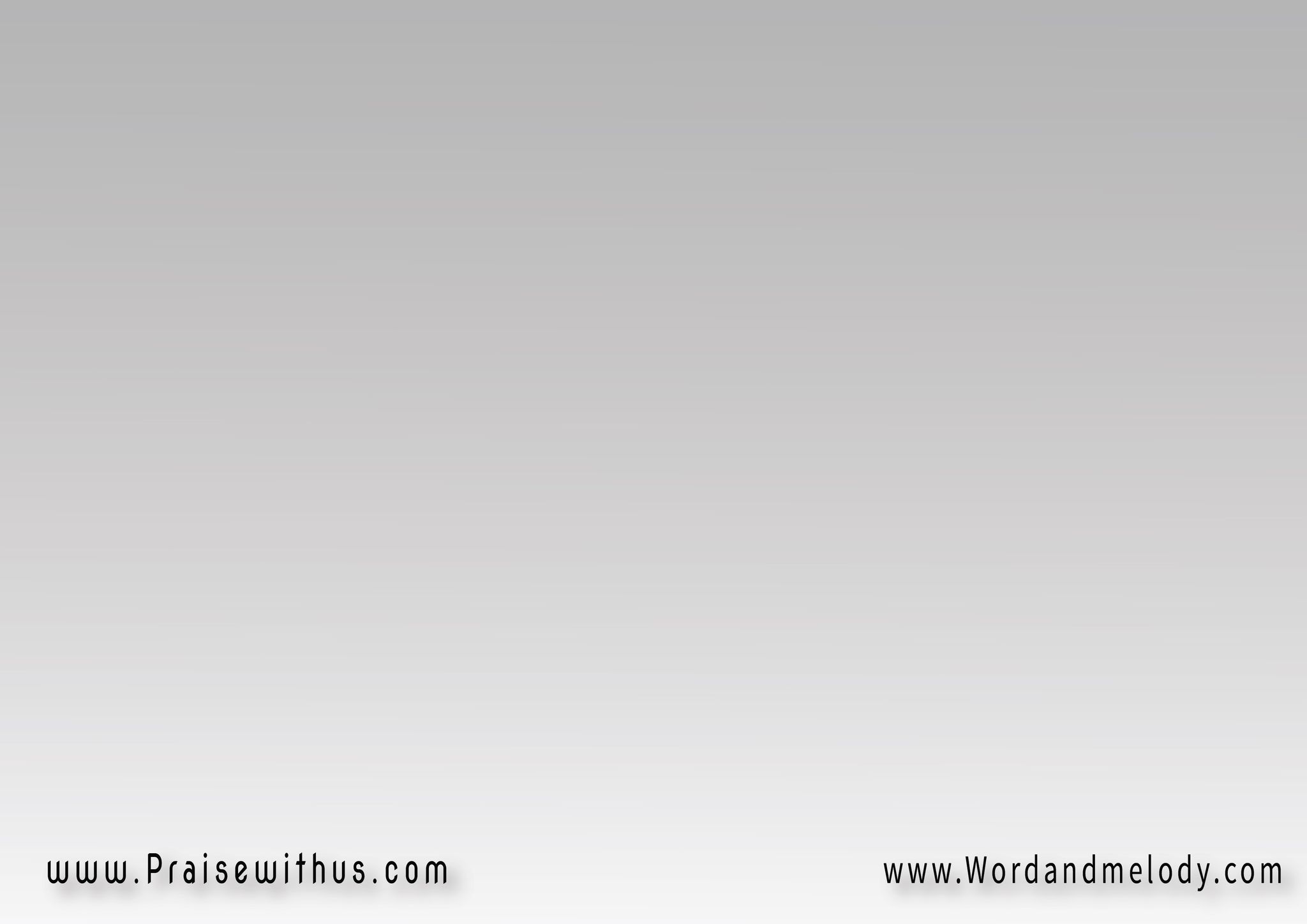 1-
(تِندَه عَلَيَّ وَأسَكِّتَكمِن كُتر شَرِّي سِكِّتَك   
عَن عِيني مَخفِيَّة
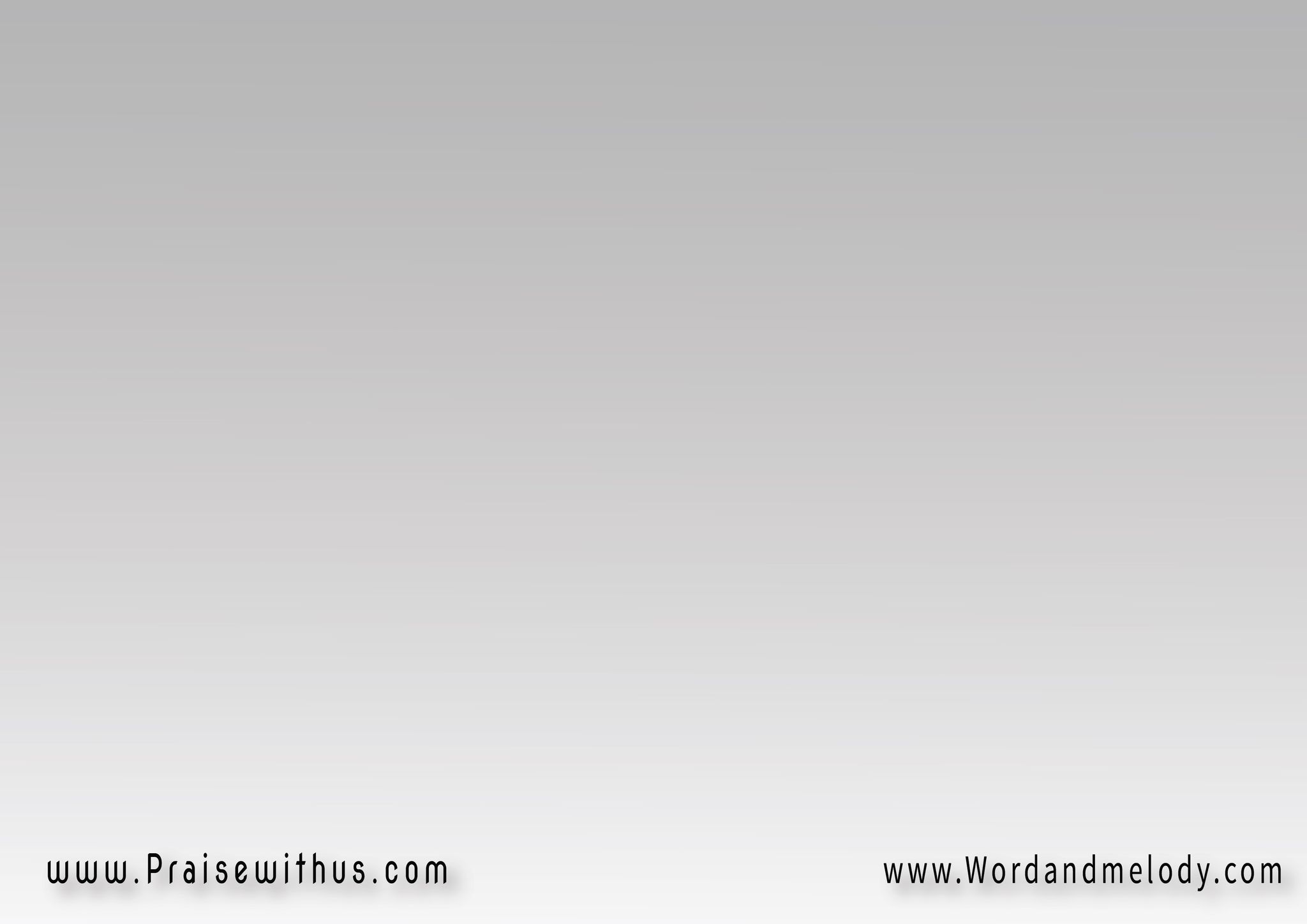 قَرَّبت لِيَّ وبابعِدَكيا إلَهي نار مَحَبِّتَك   
جُوَّايا مَطفِيَّة)2
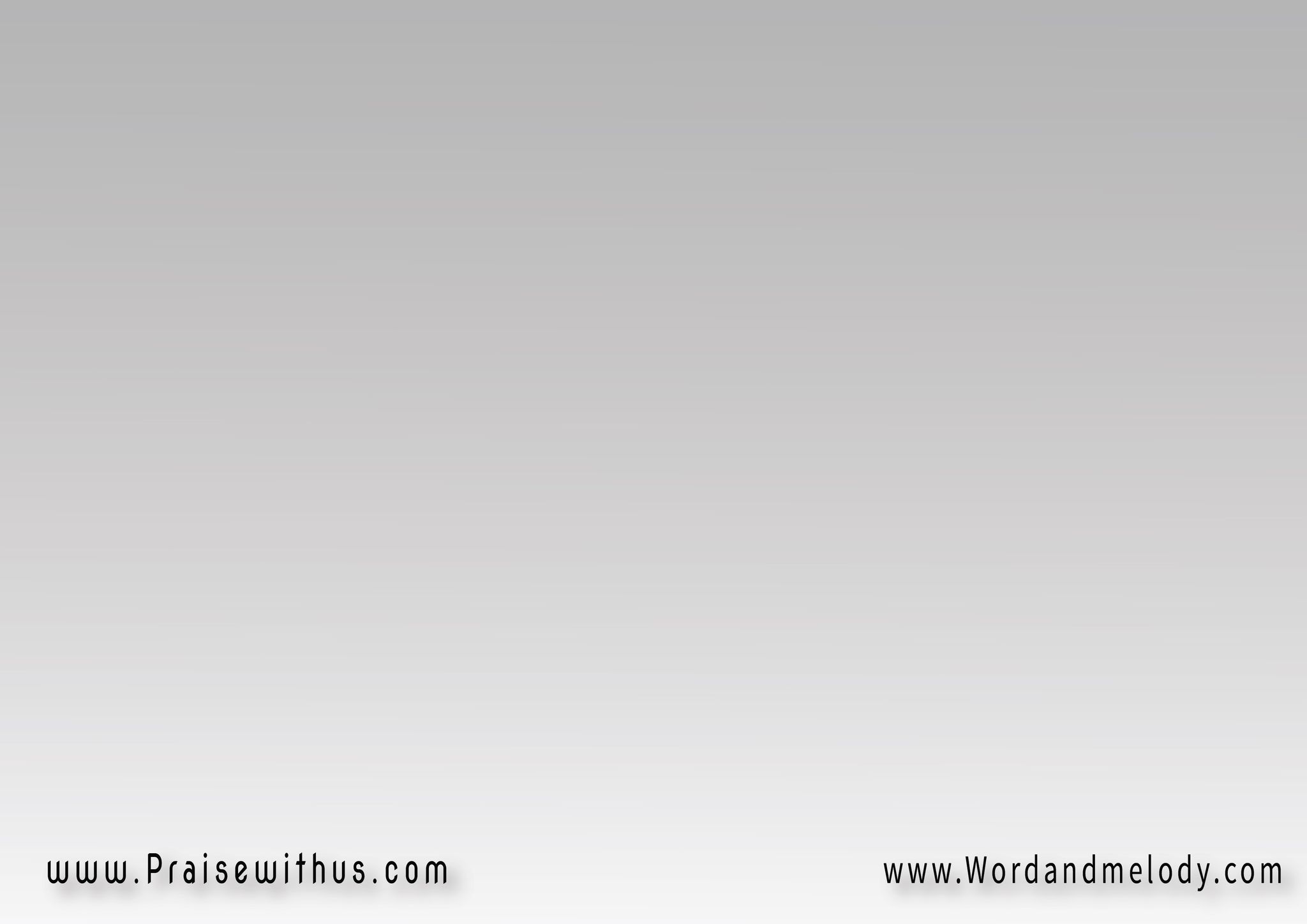 القرار :
اِتصَرَّف إنتَ يارَب فيَّشِيل الغَشَاوَة مِن عِينَيَّ
(رَجَّعْني لِيك)2
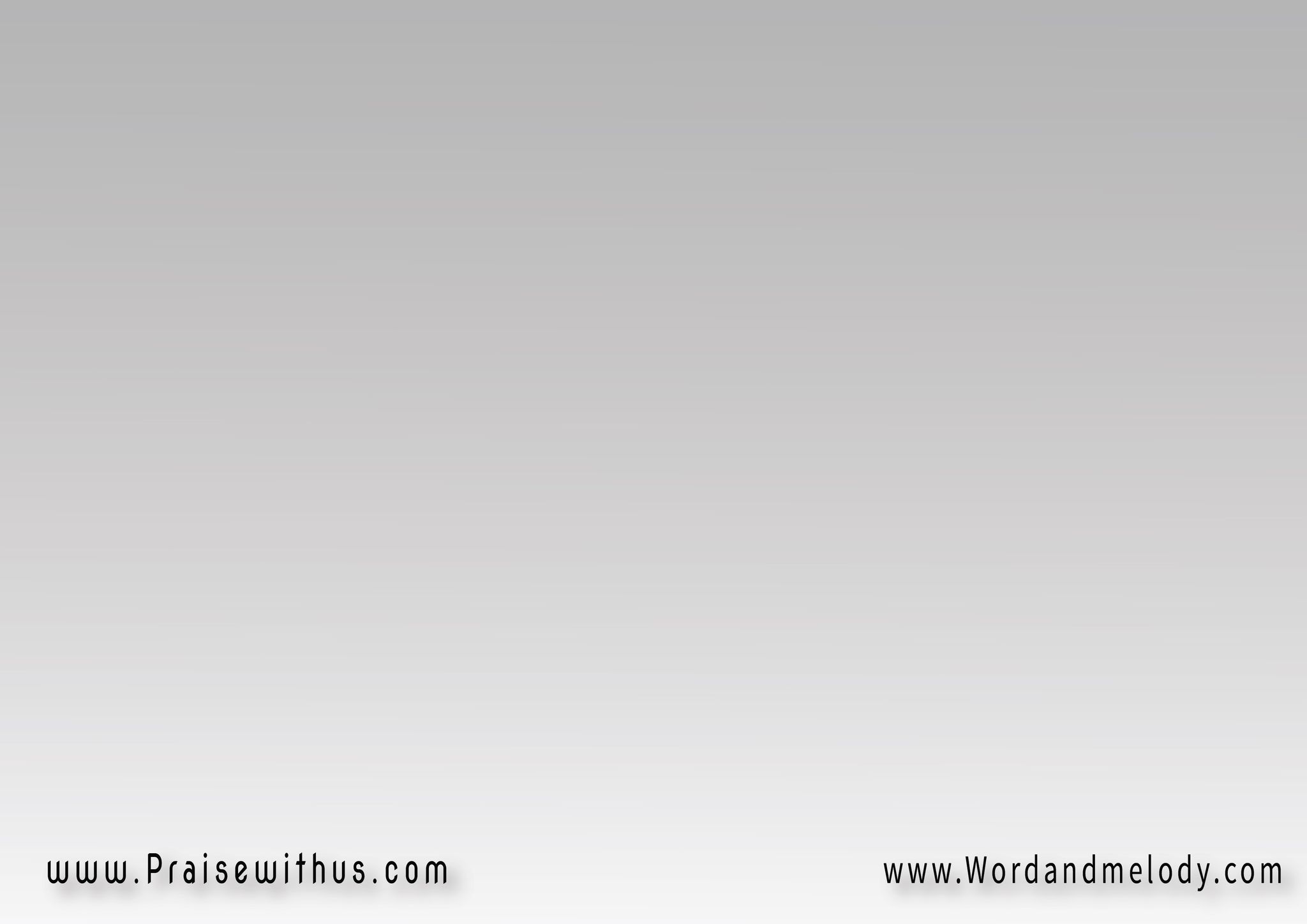 مِن يُوم ماسِبتَك 
فَرَحِي سَابنيوالهَمّ عَذِّبني وتَعَبني 
(وِالرَّاحَة فيك)2
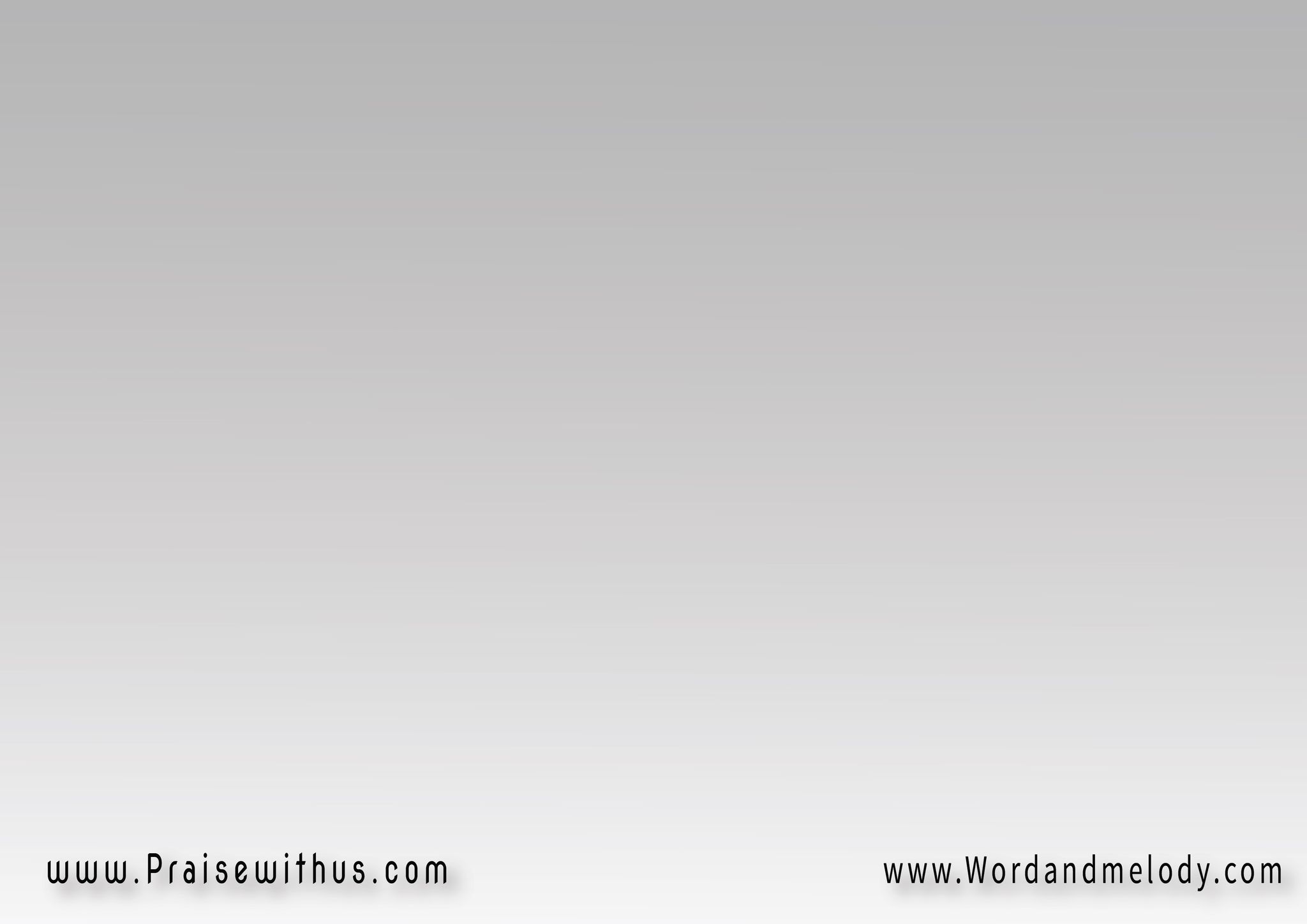 2- (كِترِت عَادَاتي 
وشَهَوَاتي وخَطَايَايَاقَلِّتْ أوي وَقفِة صَلاتي 
 وَأقول كِفَايَــــــة)2
(أرجَع وَأتوب ألقَى الذُّنُوب 
تِجرِي وَرَايَايارَب صَلَّحْ لي العُيُوب 
خَلِّيك مَعَايَا)2(هات إيديك واِمسِك إيدَيَّ)2
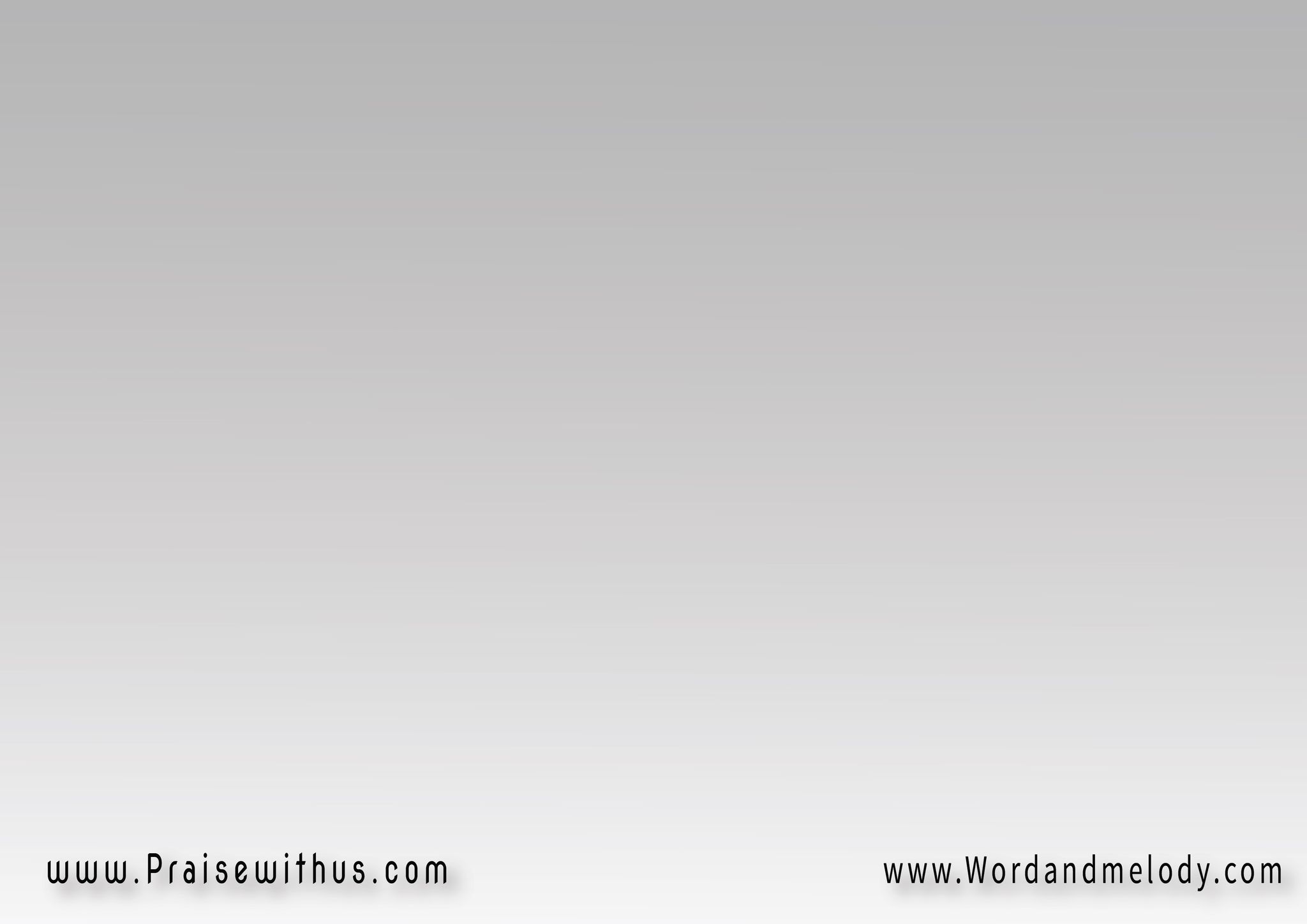 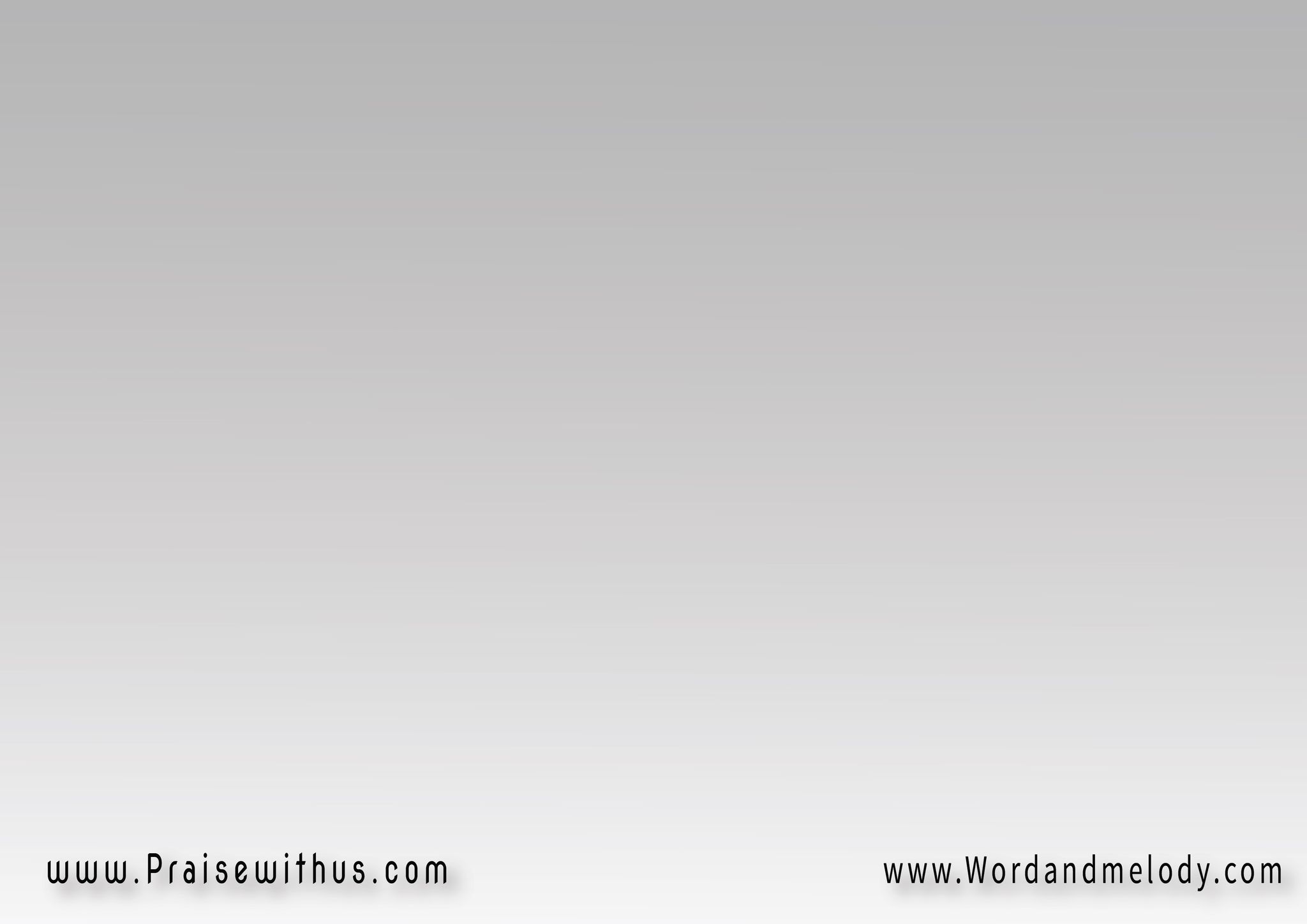 القرار :
اِتصَرَّف إنتَ يارَب فيَّشِيل الغَشَاوَة مِن عِينَيَّ
(رَجَّعْني لِيك)2
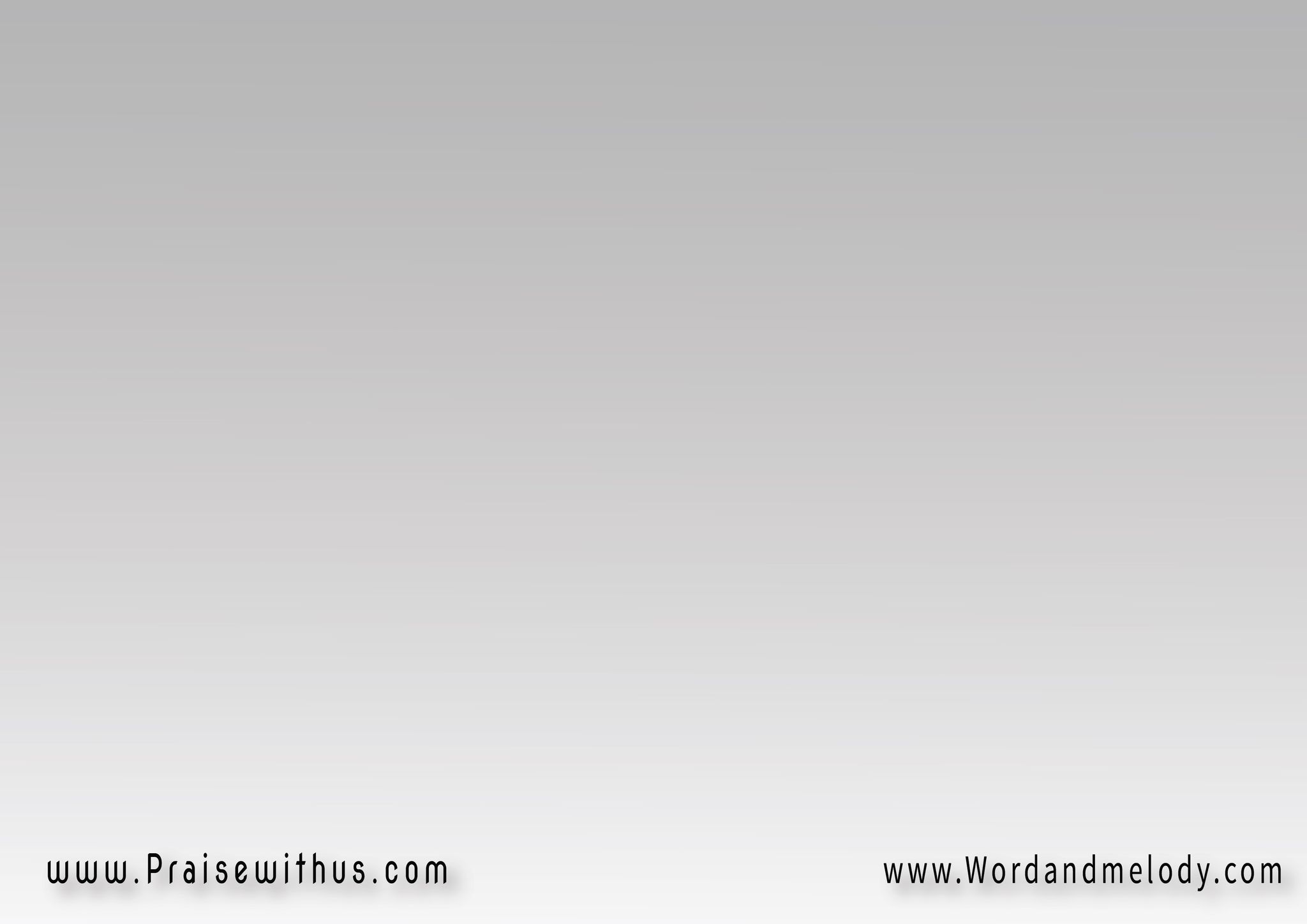 مِن يُوم ماسِبتَك 
فَرَحِي سَابنيوالهَمّ عَذِّبني وتَعَبني 
(وِالرَّاحَة فيك)2
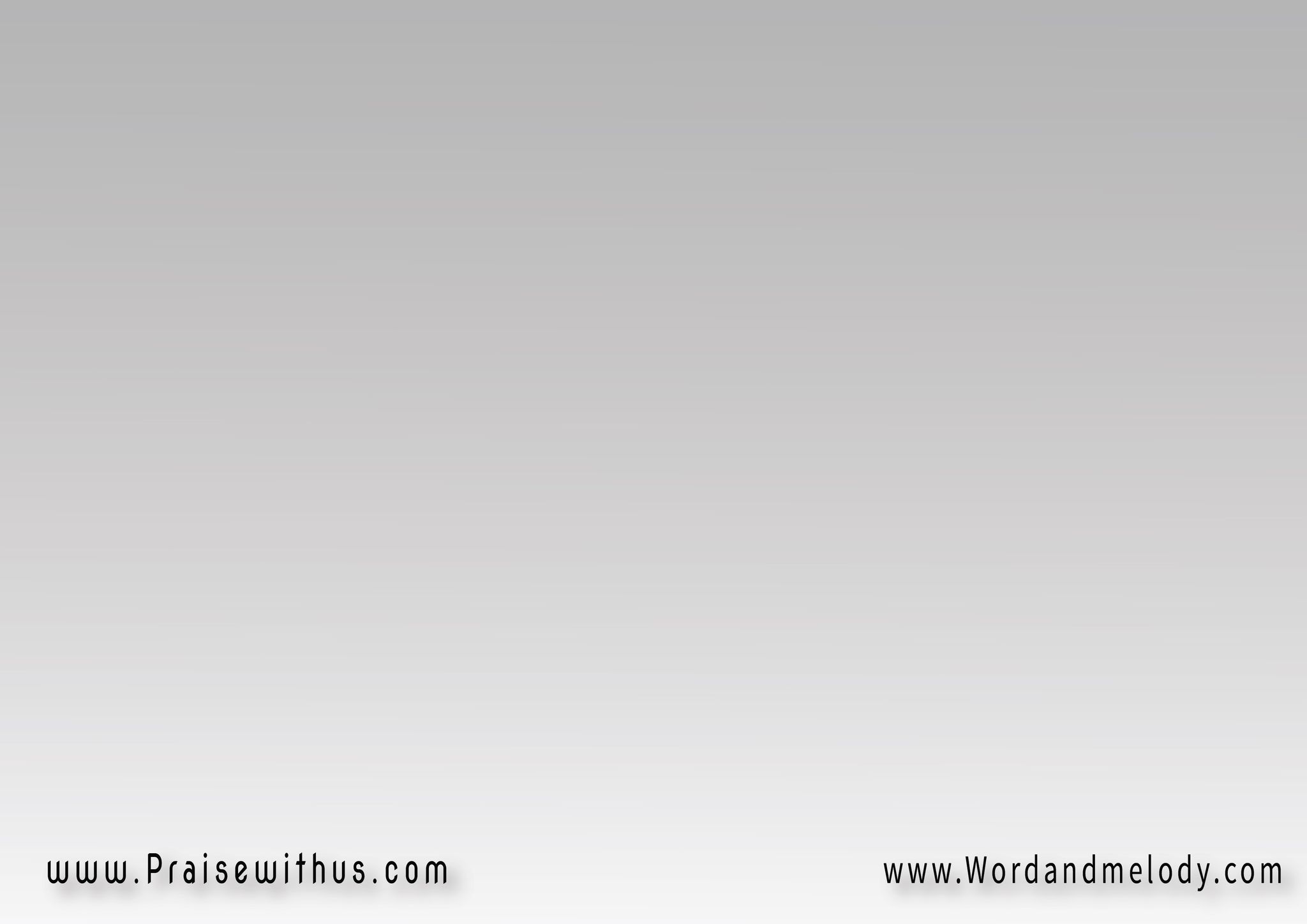 3-(عَارِف حَيَاتي
 مِن البِدَايَة لِلنِّهَايَةدَارِي بتَعَب قلبي 
وشَقَايَا والخَبَايَا)2
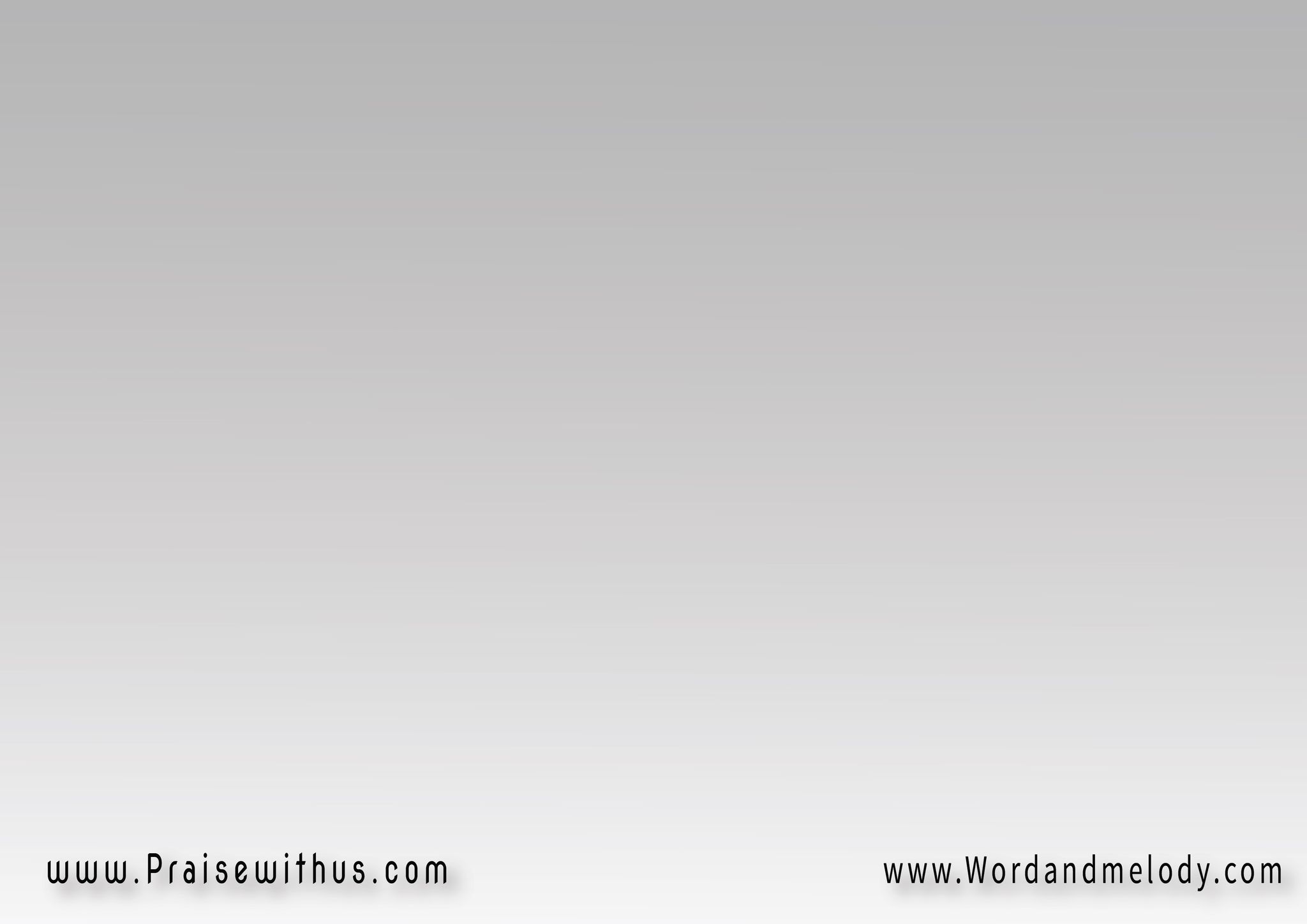 (مَكشُوفَة قُدَّامَك  
دَوَايَا إنتَ وِشِفَايَامَعَاك في وَقت الخُوف حِمَايَة 
وبيك عَزَايَا)2(وَلا حَد غِيرَك دَارِي بيَّ)2
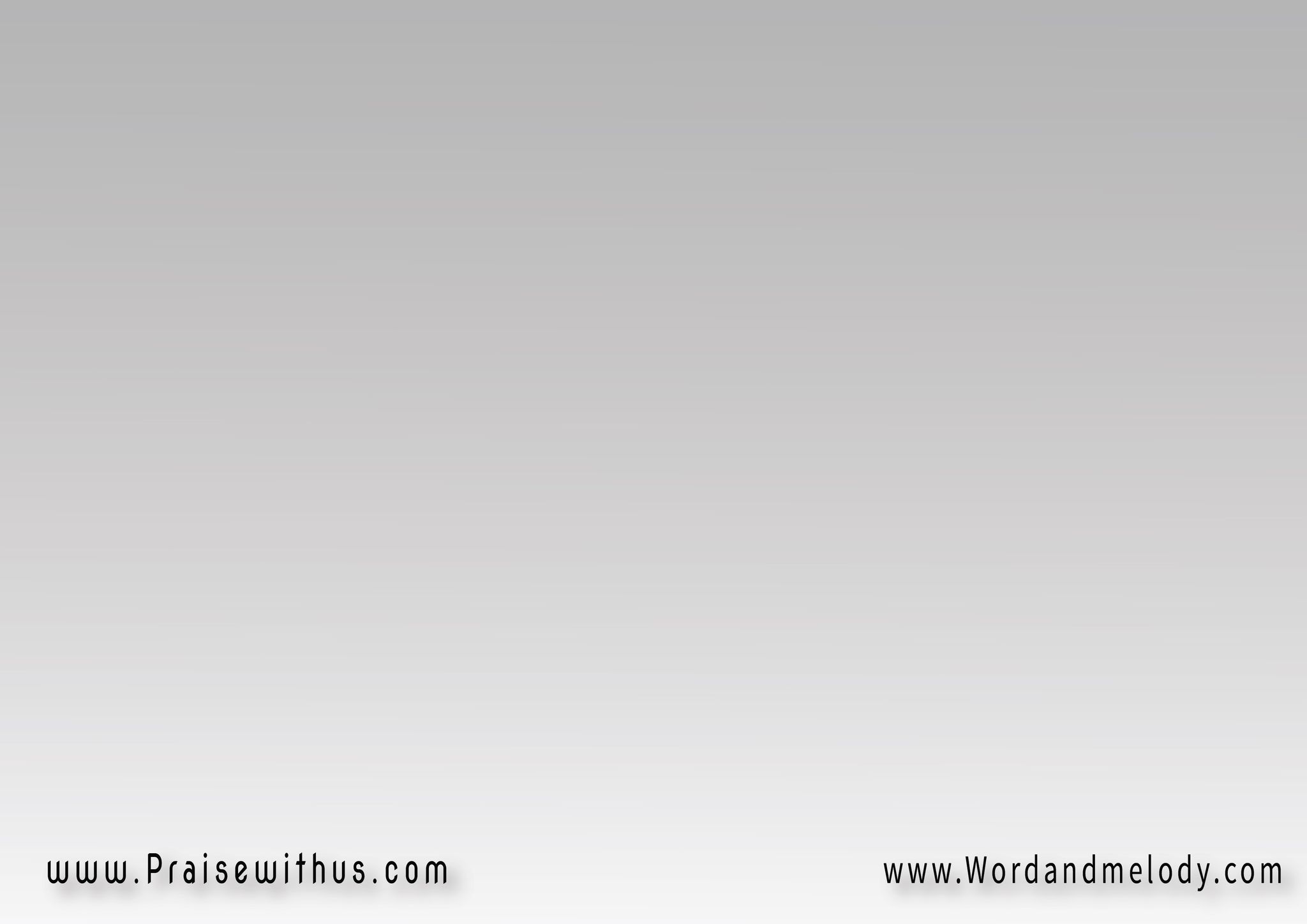 القرار :
اِتصَرَّف إنتَ يارَب فيَّشِيل الغَشَاوَة مِن عِينَيَّ
(رَجَّعْني لِيك)2
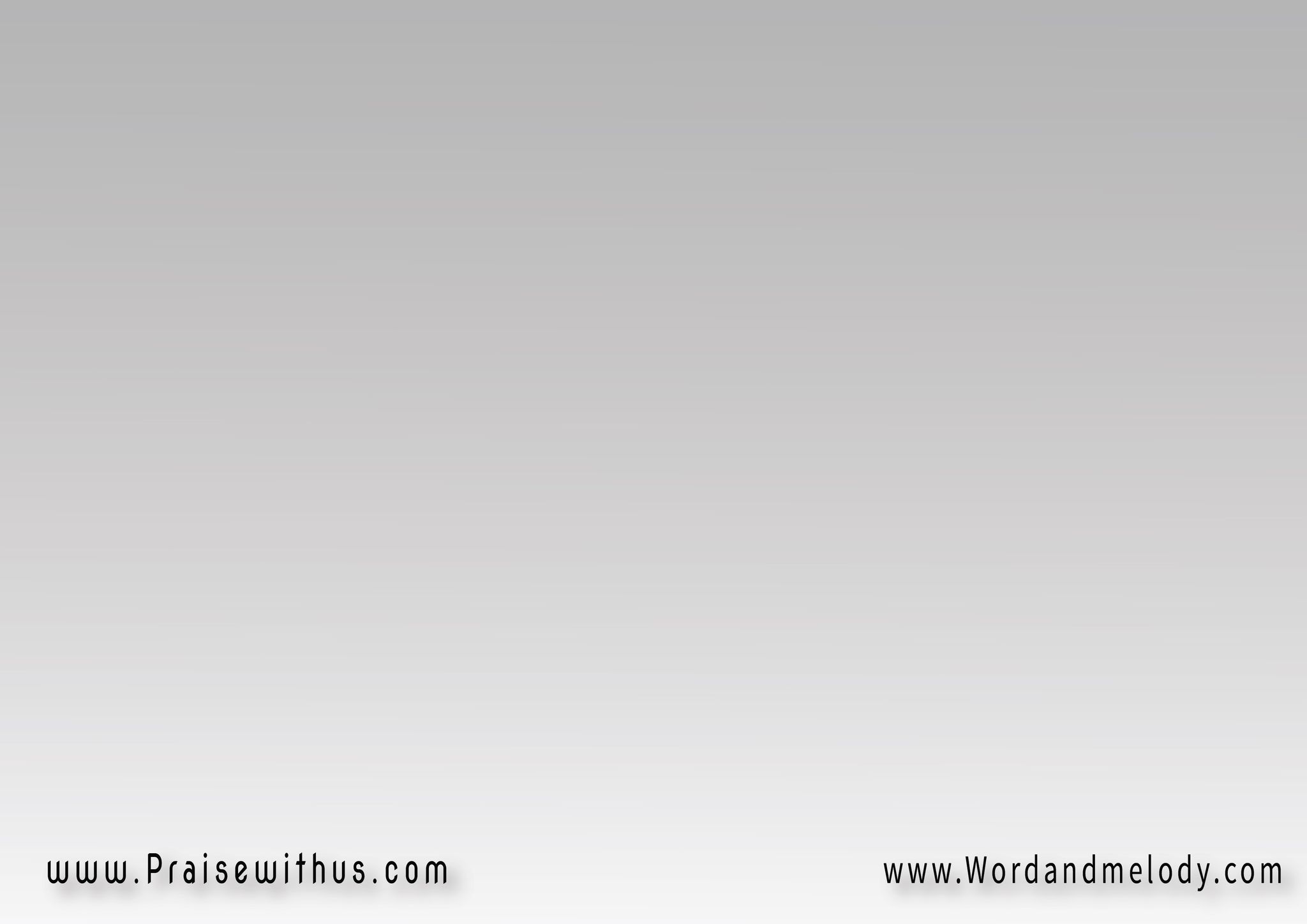 مِن يُوم ماسِبتَك 
فَرَحِي سَابنيوالهَمّ عَذِّبني وتَعَبني 
(وِالرَّاحَة فيك)2
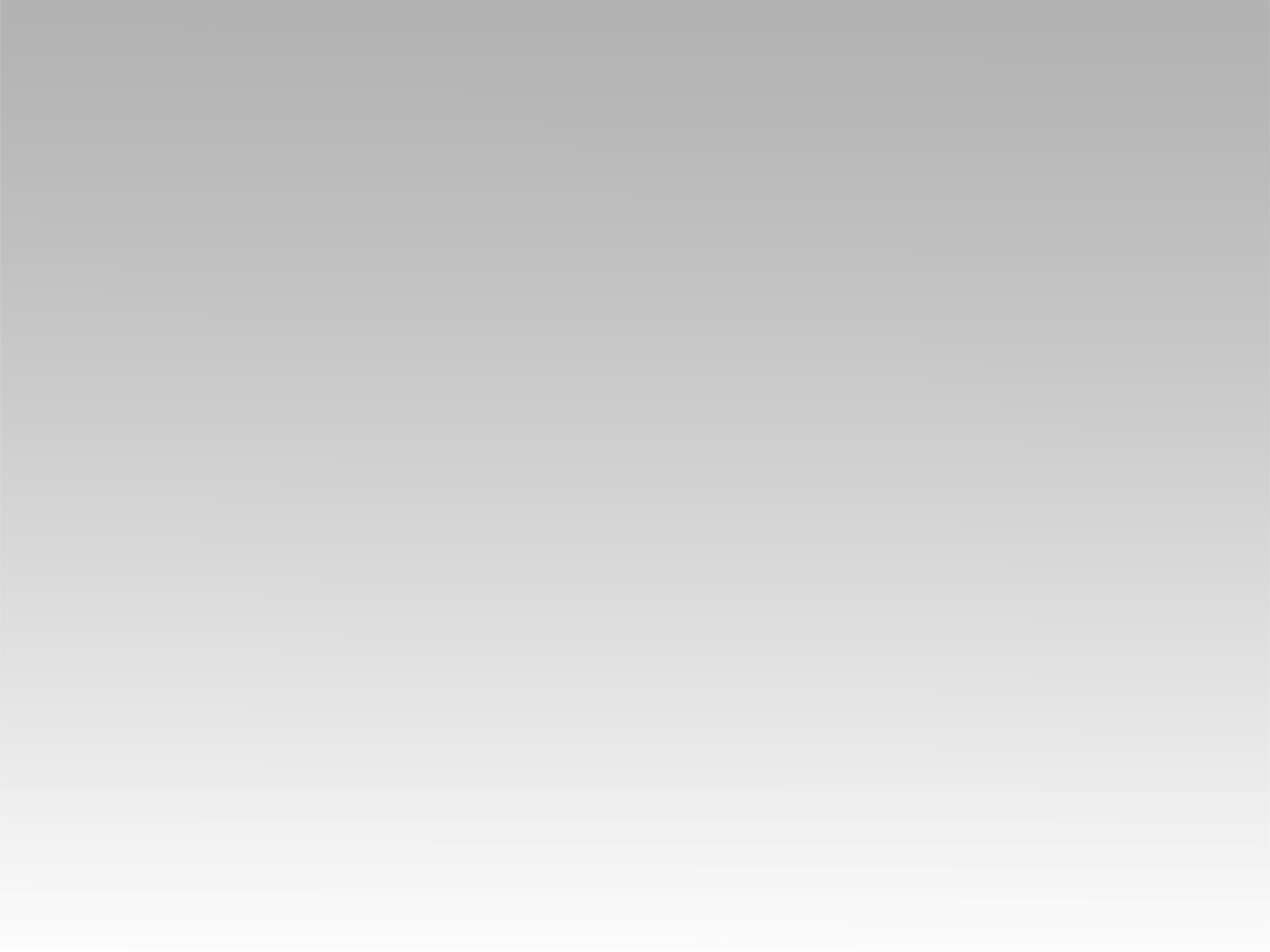 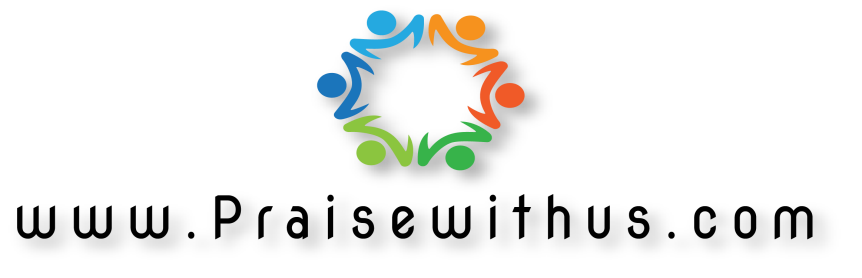